Case study 54
Facilitator: Pawin Puapornpong
Profile
Case: หญิงตั้งครรภ์ อายุ 44 ปี G2P1A0 GA 37+2 weeks by ultrasonography

Chief Complaint: มีน้ำไหลออกจากช่องคลอด 1 ชั่วโมงก่อนมาโรงพยาบาล
Present illness
1 ชั่วโมงก่อนมาโรงพยาบาล (4.00 น.) ผู้ป่วยสังเกตว่ามีน้ำสีเขียวปนมูกเลือดไหลออกมาจากช่องคลอด เปียกเต็มผ้าถุง ขณะอยู่ในท่านอน กลั้นไม่ได้ ไม่มีกลิ่นเหม็น แล้วจึงมีอาการปวดท้อง ลักษณะปวดหน่วง ร้าวไปหลัง ปวดถี่ขึ้นเรื่อยๆ ร่วมกับมีท้องแข็งนานประมาณ 3 นาที ห่างกันทุก 10 นาที ไม่คันบริเวณช่องคลอด ปัสสาวะไม่เล็ด ไม่แสบขัด ไม่เป็นฟอง ปัสสาวะสีเหลืองปกติ        ไม่มีไข้ ทารกในครรภ์ดิ้นปกติดี ไม่มีประวัติอุบัติเหตุก่อนหน้านี้ ไม่แน่นหน้าอก หรือจุกแน่นลิ้นปี่ ไม่วิงเวียนหรือใจสั่น ไม่คลื่นไส้อาเจียน จากอาการดังกล่าว จึงเดินทางมาโรงพยาบาล
Past history
ปฏิเสธประวัติโรคประจำตัว
ปฏิเสธประวัติแพ้ยาแพ้อาหาร
ปฏิเสธการใช้ยาประจำ
ปฏิเสธการใช้ยาสมุนไพร ยาหม้อ ยาต้ม ยาลูกกลอน
ปฏิเสธประวัติการได้รับอุบัติเหตุร้ายแรง
ปฏิเสธประวัติการได้รับเลือด และส่วนประกอบของเลือด
มีประวัติผ่าตัด Cesarean section 12 ปีก่อนมาโรงพยาบาล
ปฏิเสธประวัติดื่มเหล้า สูบบุหรี่
ปฏิเสธการใช้สารเสพติดชนิดต่างๆ
Family history
ปฏิเสธประวัติโรคเบาหวาน ความดันโลหิตสูง และโรคหัวใจในครอบครัว
ปฏิเสธโรคที่ถ่ายทอดทางพันธุกรรมและโรคเลือดในครอบครัว
ปฏิเสธประวัติโรคมะเร็งในครอบครัว
Obstetrics-Gynaecology History
G2P1A0    Para 1-0-0-1    GA 37+2 weeks by U/S
G1 (12 yrs PTA): term male newborn คลอดด้วยวิธี cesarean section due to breech presentation ที่รพ. ศูนย์  BBW 2790 gm ทารกแข็งแรงดี กลับบ้านพร้อมมารดา ไม่มีภาวะแทรกซ้อน
LMP 24 มีนาคม 2559
Menstrual cycle: duration 5 วัน, interval 33 วัน, ปริมาณน้อยมาก มาสม่ำเสมอ
Most reliable EDC 31 มกราคม 2560 (Corrected by ultrasonography)
1st  ANC ที่โรงพยาบาล วันที่ 25/ 7/ 59 GA 13 weeks by U/S  ANC ทั้งหมด 9 ครั้ง
Ultrasound ทั้งหมด 3 ครั้ง
ANC U/S:
Ultrasound findings
25/ 7/ 59 (confirm GA) 
		GA 13 wks CRL 6.46 cm Fetal heart activity present
22/ 8/ 59 (amniocentesis) 
		GA 17 wks BPD 3.6 cm HC 13.48 cm AC 10.64 cm FL 2.45 cm FHS present 	FM positive
3/ 10/ 59 (anomaly screening) 
		GA 23 wks Breech presentation BPD 5.72 cm HC 20.93 cm AC 18.75 cm  	FL 4.13 cm FHS present FM positive Sex male Amniotic fluid AFI 14 cm 	Fetal anomaly normal Placental grading I Placental location posterior upper
1st Lab ANC เมื่อวันที่ 25 กรกฎาคม 2559
		Hb 12.5 g/dL		Hct 36.4%		MCV 95.6 fL
		DCIP: negative	Blood group: B         	Rh: positive
ผลตรวจ amniocentesis for chromosome study (มี indication คือ age ≥ 35 ปี)
		46, XY ไม่พบความผิดปกติของ chromosome อื่นๆ
Immunization: Tetanus toxoid booster 1 เข็ม
น้ำหนักก่อนตั้งครรภ์ 53 kg สูง 158 cm คิดเป็น BMI 21.23 kg/m2น้ำหนักขณะตั้งครรภ์ (ปัจจุบัน) 68 kg total weight gain 15 kg
ปฏิเสธประวัติเลือดออกผิดปกติทางช่องคลอด, โรคติดต่อทางเพศสัมพันธ์ และประวัติตกขาวผิดปกติ
ปฏิเสธประวัติมะเร็งหรือมีก่อนผิดปกติ ในอุ้งเชิงกราน
มีประวัติกินยาคุมกำเนิด ตั้งแต่คลอดลูกคนแรก กินมาตลอด 12 ปี                  หยุดกินไปเมื่อเดือน มีนาคม 2559 (ไม่ได้วางแผน)
Physical examination
Vital signs : 	BT 36.5 C 	RR 16/min 	PR 86 bpm 	BP 112/71 mmHg
General appearance : A Thai pregnant woman, good consciousness, not pale,                    no jaundice, no dyspnea, no cyanosis
HEENT : not pale conjunctivae, anicteric sclera, no dry lips
Cardiovascular : normal S1&S2, no murmur, full pulse
Respiratory : normal and equal breath sound, clear both lungs, no adventitious sound
Breast : symmetrical shape and size, no ulcer, no skin dimple, no sign of inflammation, no retracted nipples, no abnormal discharge per nipples, hyperpigmentation of skin at nipple and areola
Abdomen : globular shape, surgical scar at low midline, normoactive bowel sound, soft, not tender
Leopold’s maneuver
  	- Fundal grip : fundal height at 3/4 above umbilicus
	- Paraumbilical grip : large part at left side, longitudinal lie
	- Pawlik’s grip : Breech presentation
	- Bilateral inguinal grip : no engagement
Estimated fetal weight 3000 gm
Fetal movement positive, FHR 140 bpm
Uterine contraction : duration 45 secs, interval 2 mins, moderate intensity
Pelvic examination (5.30 น.)
	- Dilatation 1 cm, Effacement 25%, Station -1, soft consistency
	  Anterior position , Membrane rupture, Amniotic fluid : thick meconium,
	  Adequate pelvimetry (Bishop score = 7)
	- Speculum : membrane leakage, positive nitrazine and pooling test
Extremities : no deformities, no rash, no pitting edema, capillary refill < 2 secs
Neurological exam : WNL
Problem list
G2P1A0 GA 37+2 weeks by ultrasonography with true labor pain
Breech presentation
Premature rupture of membrane with thick meconium
ANC risk
Previous cesarean section
Elderly Gravidarum
Late ANC
Uncertained LMP
Provisional diagnosis
G2P1A0 GA 37+2 weeks by ultrasonography with Breech presentation,  premature rupture of membranes with thick meconium, previous cesarean section and elderly gravidarum in latent phase of labor
Discussion
1. Breech presentation
เป็นหนึ่งในสาเหตุที่ทำให้คลอดยาก
เกิดจากการที่ทารกไม่หมุนเอาส่วนศีรษะเป็นส่วนนำเพื่อเข้าสู่ pelvic region
แบ่งออกได้เป็น 3 ท่าย่อยด้วยกัน
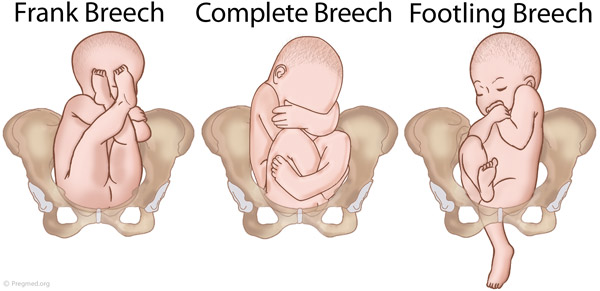 กลไกการคลอดทารกท่าก้น
	engagement&descent : bitrochanteric diameter 
				           anterior ต่ำกว่า posterior hip
	internal rotation&descent : bitrochanteric อยู่ในแนว AP 
                                                              posterior hip กลับมาอยู่ในแนวตรง
	external rotation : ทารกหันหลังไปด้านหน้า ศีรษะคลอดออกมาในท่าก้ม  
                                                   คาง ปาก จมูก กระหม่อมหน้า ท้ายทอยอยู่ที่ perineum
ปัจจัยที่ทำให้เกิด breech presentation
	ทารก	: preterm labor, multifetal growth, anencephaly, hydrocephaly
	มารดา 	: uterine anomaly, pelvic tumor, oligohydramnios		                  
	อื่นๆ  	: placenta previa, prior breech delivery

Diagnosis
	PE : Leopold’s maneuver, PV exam
	Imaging : ultrasound
Management
Normal labor : ทำ external cephalic version หรือ คลอดท่าก้น
การคลอดทารกท่าก้น
Spontaneous breech delivery ให้ทารกคลอดเองตามกลไกธรรมชาติ ทำได้ในทารกขนาดเล็ก มารดาออกแรงเบ่งได้ดี
Partial breech extraction/breech assisting delivery 	ให้ทารกคลอดเองโดยธรรมชาติจนถึงระดับสะดือแล้วใช้หัตถการช่วยคลอดต่อ
Total breech extraction delivery การช่วยคลอดทุกส่วนของทารก
Management
C/S มี indications ดังนี้
Large fetus > 3,800-4,000 g
Prior C/S
Incomplete/footling breech orientation
Pelvic contraction/unfavorable pelvic shape determined clinically
Severe fetal growth restriction
Hyperextended head
Prior perinatal death or neonatal birth trauma
2. Premature rupture of membranes with thick meconium
ภาวะถุงน้ำคร่ำแตกก่อนจะมีการเจ็บครรภ์คลอด
สัมพันธ์กับ Preterm labor, infection, lung hypoplasia, Anomaly
ส่วนใหญ่เกิดช่วง GA 24 - 34 weeks
เกิดการเจ็บครรภ์ตามมาได้ภายใน 6 - 24 ชั่วโมง
ปัจจัยที่เกี่ยวข้อง
มีการอักเสบติดเชื้อที่ปากมดลูกและช่องคลอด
การขาดของถุงน้ำคร่ำจากพันธุกรรม
มีเพศสัมพันธ์
Cervical incompetence
Uterus overdistension
Antepartrum hemorrhage
Diagnosis
ประวัติมีน้ำไหลจากช่องคลอดเรื่อยๆ กลั้นไม่ได้ มีลักษณะใส/สีเขียว/มีไขมันปน
PV : vaginal pooling, cough test positive
Lab: Nitrazine paper test, Fern test
Management
*** ในเคสนี้มีประวัติมีน้ำสีเขียว ปนมูกเลือดไหลออกมาจากช่องคลอด ซึ่งก็คือ thick meconium บ่งบอกว่าเป็น amniotic fluid ไม่จำเป็นต้องทำ Test เพื่อยืนยันแล้ว***
แนวทางการรักษาขึ้นกับอายุครรภ์ที่มีอาการ ถ้า
GA มากกว่า 34 wks 
		แนะนำให้ชักนำการคลอดและ ให้ Group B Streptococus prophylaxis
GA 24-31 wks 
		เฝ้าติดตามอย่างใกล้ชิด ให้ antibiotic ยืดอายุครรภ์ และให้ glucocorticoid                          	1 course
GA น้อยกว่า 24 wks 
ทำ couselling เฝ้าติดตามอย่างใกล้ชิด (ชักนำการคลอดตาม indication)
3. Previous caesarean section
ประวัติการทำ caesarean section เป็นเพียง relative indication เนื่องจาก
การเจ็บครรภ์นานอาจเพิ่มความเสี่ยง uterine rupture จากมีรอยผ่าที่มดลูกเดิมได้
การทำ vaginal birth after caesarean (VBAC) ต้องมีคุณสมบัติ ดังนี้
	- การผ่าคลอดครั้งที่ผ่านมาต้องลงมีดแบบ low transverse uterine incision
	- มี adequate pelvimetry
	- ไม่เคยมีภาวะ uterine rupture
	- ไม่เคยผ่าตัดเกี่ยวกับมดลูกมาก่อน
	- ไม่มีภาวะแทรกซ้อนอื่นๆที่จะเพิ่มความเสี่ยงระหว่างกาคลอดลูก
กรณีที่ไม่ควรทำ VBAC ได้แก่
	- มีอายุมากกว่าหรือเท่ากับ 35 ปี*
	- น้ำหนักตัวมาก
	- Macrosomia (>4,000 g)
	- GA >40 weeks
	- ตั้งครรภ์ห่างจากครั้งแรกนานเกิน 18 เดือน*
Management : set OR emergency for cesarean section เป็น low transverse uterine incision
4. Elderly Gravidarum
คือ มารดาที่มีอายุมากกว่า 35 ปีขึ้นไป 
เพิ่มความเสี่ยง เบาหวาน และความดันโลหิตสูงขณะตั้งครรภ์ ได้
มีการตกเลือดหลังคลอดเนื่องจากมดลูกหดรัดตัวได้ไม่ดี 
เพิ่มความเสี่ยงลูกเป็นโรค Down syndrome
Management
ตรวจหาโรคประจำตัว ประเมินความเสี่ยง เสริมสร้างภูมิคุ้มกัน
ป้องกันโรค neural tube defect รับประทาน Folic acid ตั้งแต่ก่อนตั้งครรภ์                      จนถึง 3 เดือนแรกของการตั้งครรภ์ (ไม่ได้ทำ)
ฝากครรภ์ให้เร็วที่สุด
Genetic counseling เช่น  Amniocentesis ในอายุครรภ์ 16-18 สัปดาห์                                      (ไม่พบความผิดปกติ)
 ตรวจคัดกรองเบาหวานขณะตั้งครรภ์ (ไม่ได้ทำ)
มา ANC ตามนัดสม่ำเสมอ คัดกรองครรภเป็นพิษ (ไม่พบครรภ์เป็นพิษ)
เลือกวิธีการคลอดที่เหมาะสม
Management
Set OR for cesarean section due to previous cesarean section
Pre-operative order
Set C/S emergency with tubal resection
Cefazolin 1 g ไป OR
NPO stat
LRS 1,000 ml IV 120 ml/hr
Type and screen PRC 1 unit
Prepare skin abdomen & perineum
Retained Foley’s catheter
Operative note 
Diagnosis : G2P1A0 GA 37+2 wks by U/S 
Procedure : cesarean section with tubal resection 
Anesthesia : spinal anesthesia 
Position : supine Incision : low midline 
Finding : Low transverse uterine incision
		- Baby Breech presentation with Breech extraction, male, weight 2830 gm, 	                               
        Apgar score 9,10,10 
- Amniotic fluid thick meconium stain 
Placenta : implantation site anterior fundus, weight 650 gm, bilobe placenta,                 size 22*19 cm, rim 2 cm,cord 23 cm, peripheral cord insertion 
EBL 600 ml
Post-op order for C/S 
Record vital sign q 15 min  x IV 
				q 30 min  x II 
				then q 1 hr until stable then usual 
5% DN/2 1000 ml IV rate 120 ml/hr + synto 20 unit x I 
	then 5% DN/2 1000 ml IV rate 120 ml/hr  x II 
Observe vaginal bleeding and uterine contraction 
Retained Foley’s catheter 
จิบน้ำ 15.00 น. 
Medicaction : cefazolin 1 g IV q 6 hr x III dose
Patient education
อธิบายสาเหตุที่ต้องผ่าตัด, วิธีการระงับปวดภายหลังการผ่าตัด, การสังเกตแผลที่ควรแจ้ง                   ให้แพทย์ทราบ
อธิบายถึงข้อดีและผลข้างเคียงระยะยาวของการทำหมันโดยการผูกและตัดท่อนำไข่
อธิบายเกี่ยวกับน้ำคาวปลาที่พบได้ตามปกติ และลักษณะที่ผิดปกติที่ควรมาพบแพทย์
กระตุ้น ambulate หลังผ่าตัด จะช่วยให้ฟื้นตัวได้เร็วกว่า
อธิบายเรื่องการใส่สายสวนปัสสาวะคาไว้หลังผ่าตัด
Encourage breastfeeding 
งดการมีเพศสัมพันธ์ในช่วง 6 สัปดาห์แรก
มารดาไม่ควรซื้อยารับประทานเอง เนื่องจากยาบางชนิด อาจผ่านทางน้ำนมไปสู่ลูกได้
Reference
ธีระ ทองสง. สูติศาสตร์ พิมพ์ครั้งที่ 5. กรุงเทพฯ. พีบี ฟอเรน บุ๊คเซนเตอร์: 2555